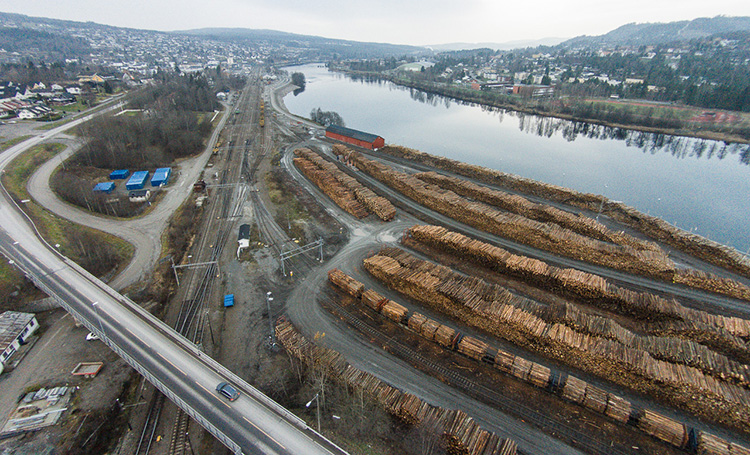 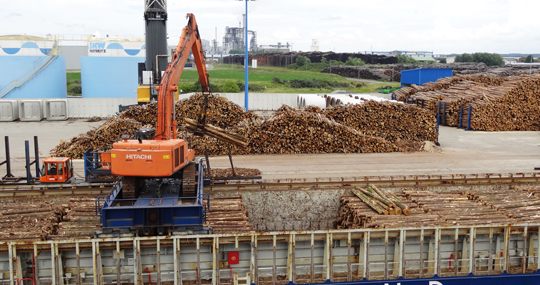 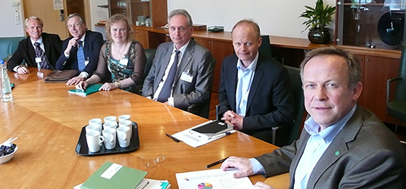 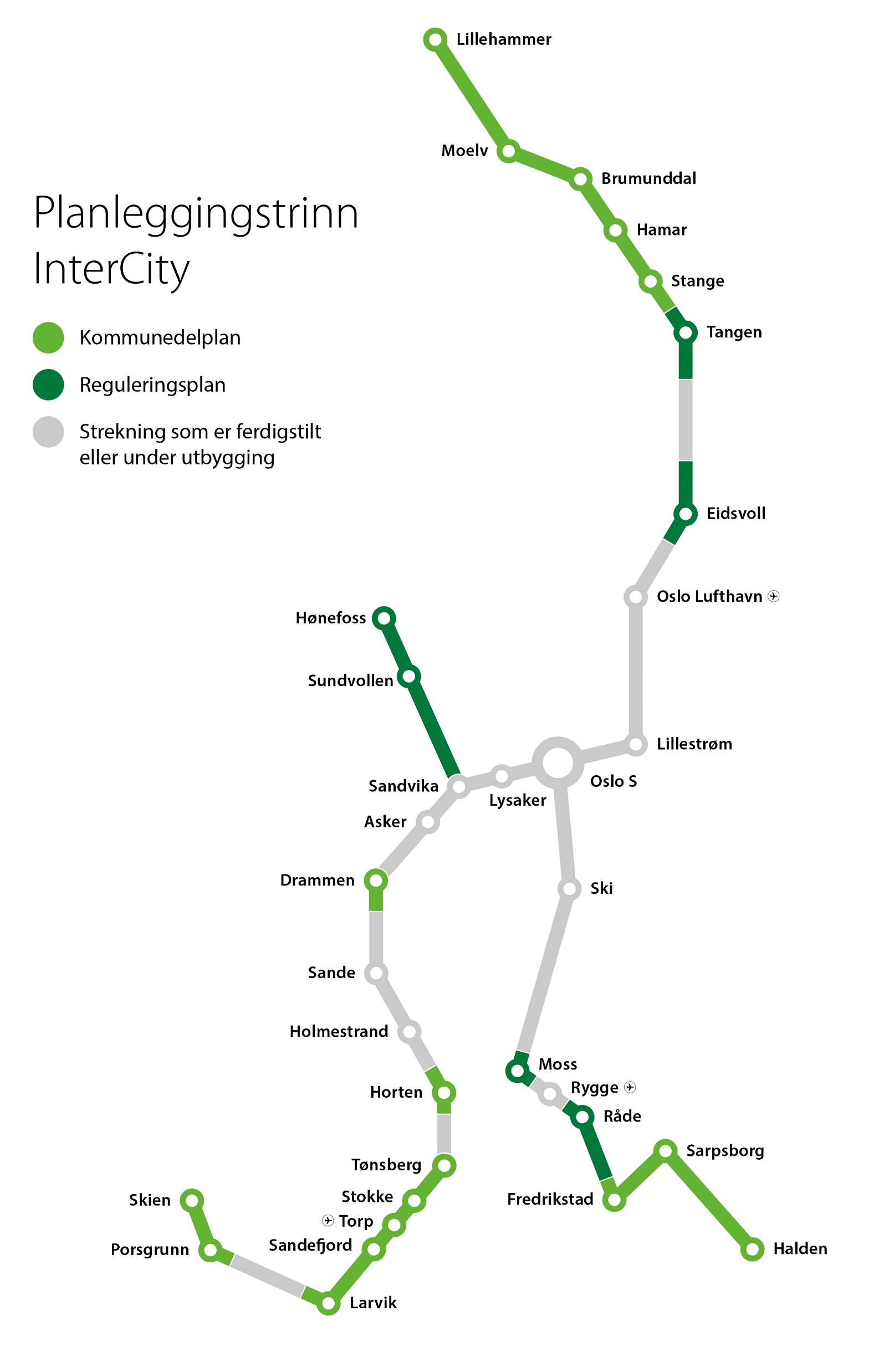 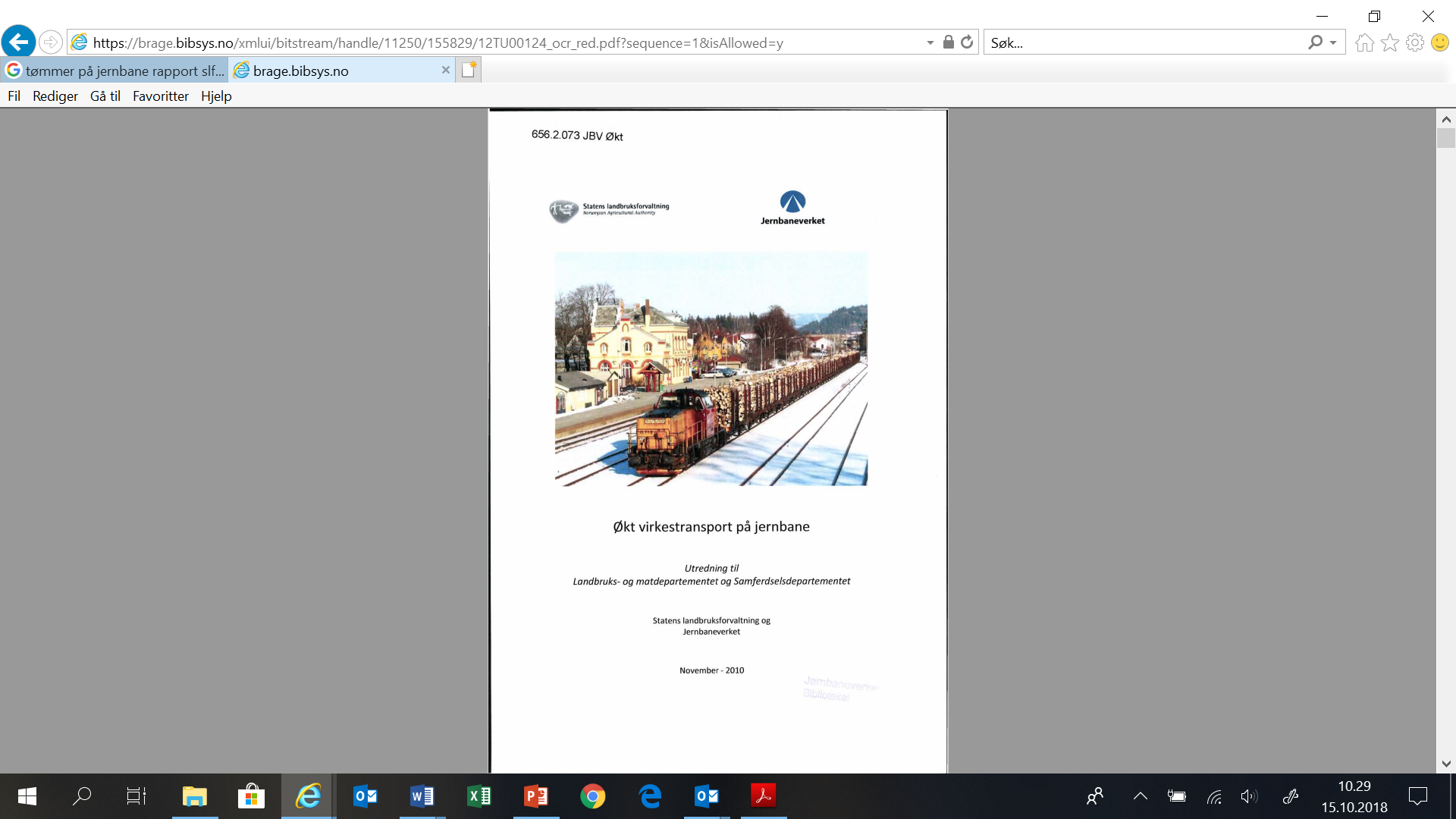 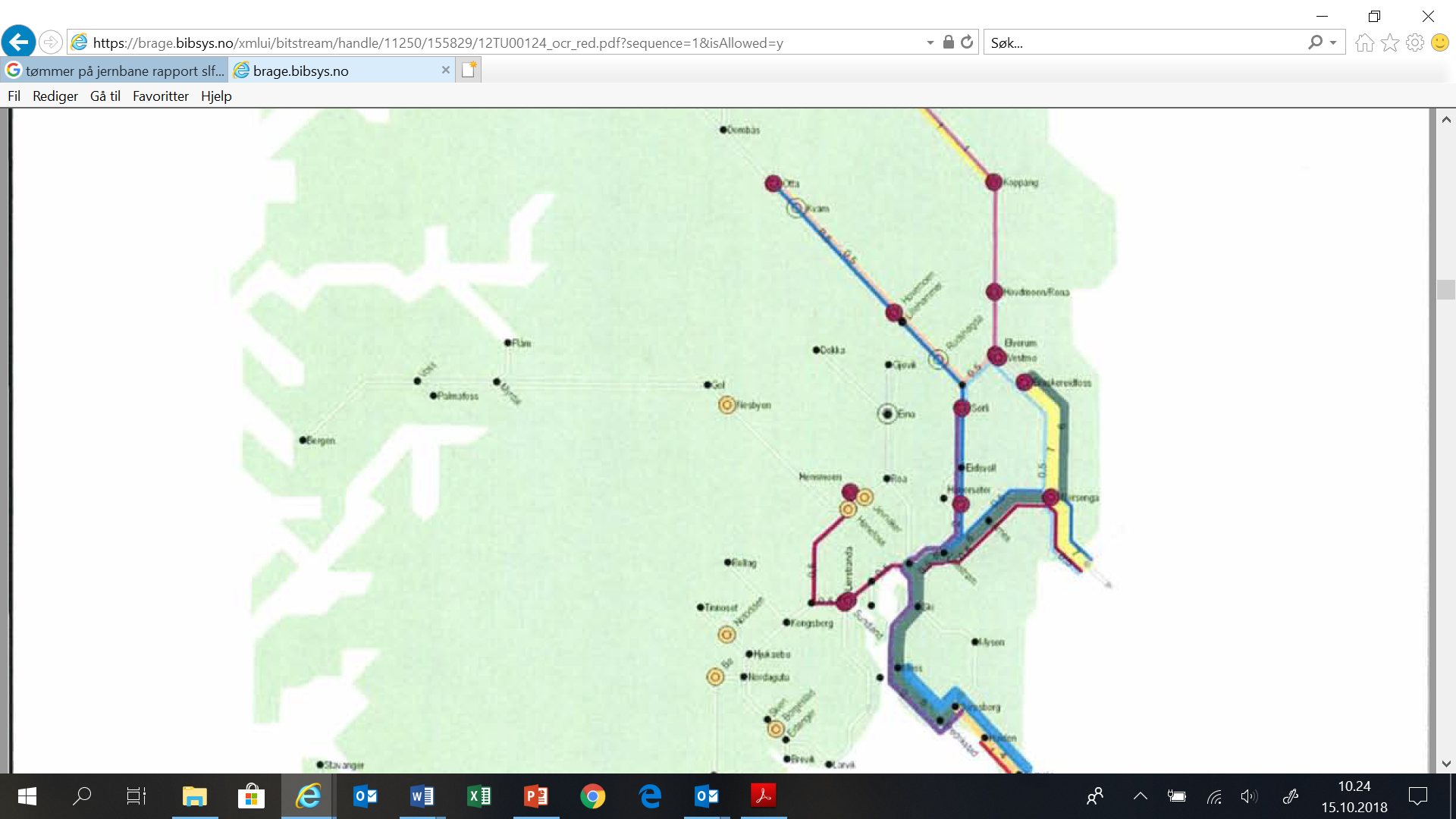 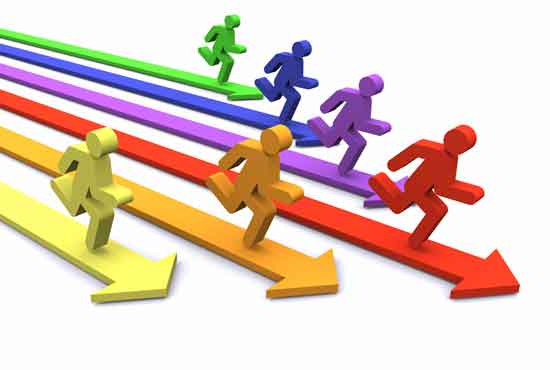 4
1
Utvalgets hovedkonklusjoner:

Jevnest mulig fordelt 10 – 12 mil mellom hver terminal.
Terminaler skal legges der hovedårer av veier møtes
Store nok til å vokse + industri
Plass til alle aktører for å sikre konkurranse.
?
3
2
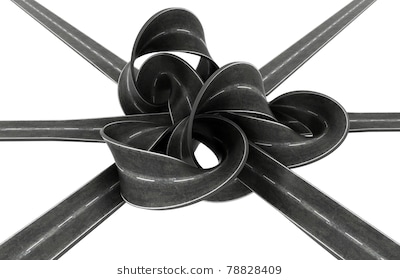 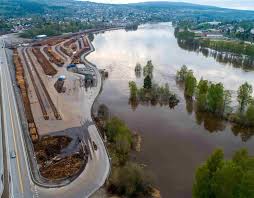 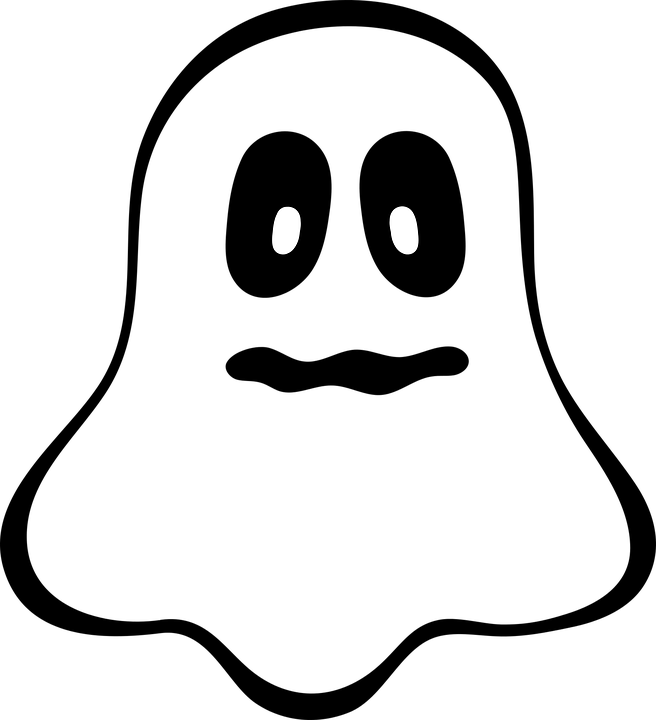 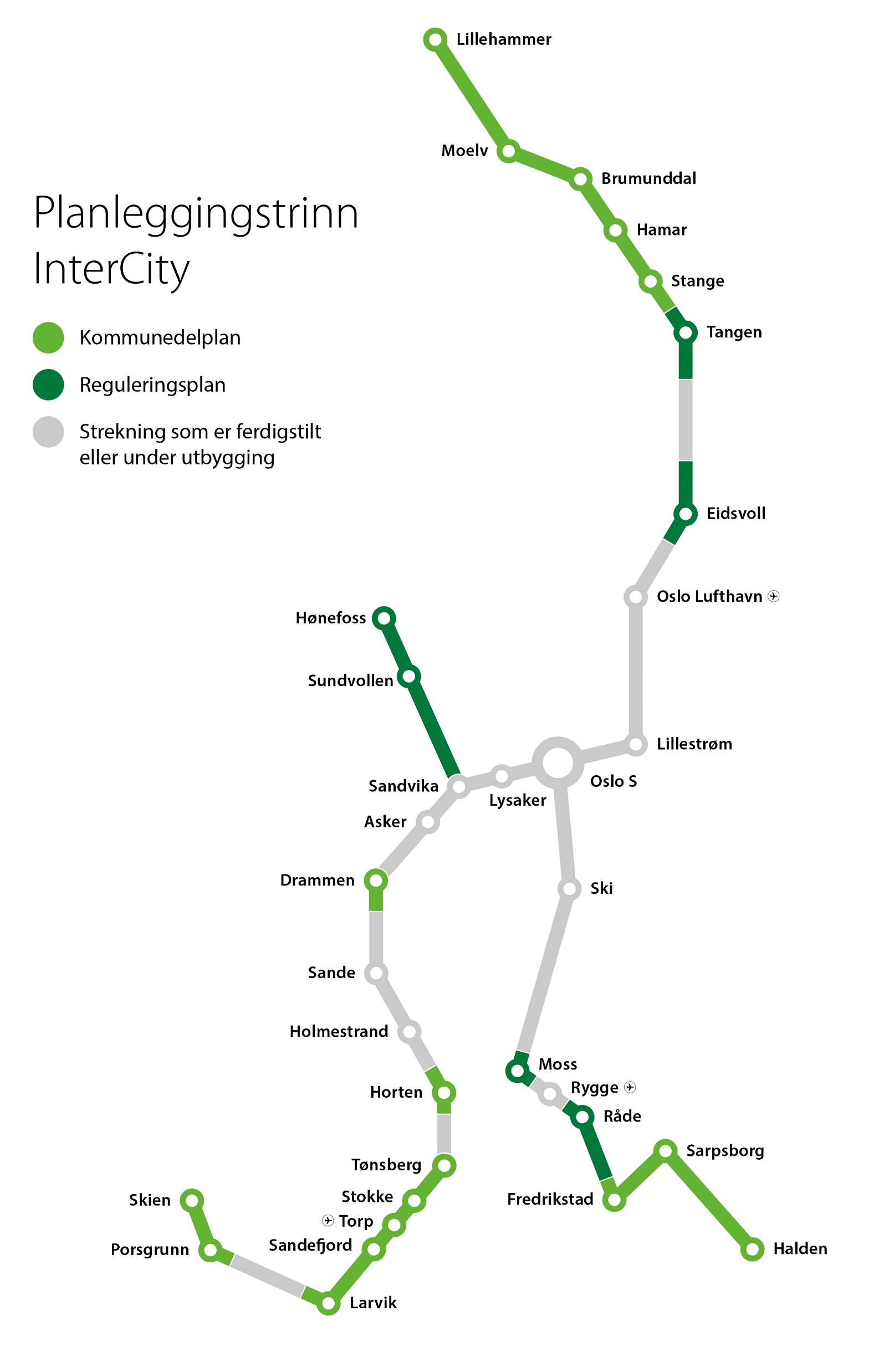 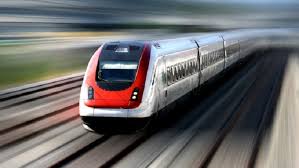 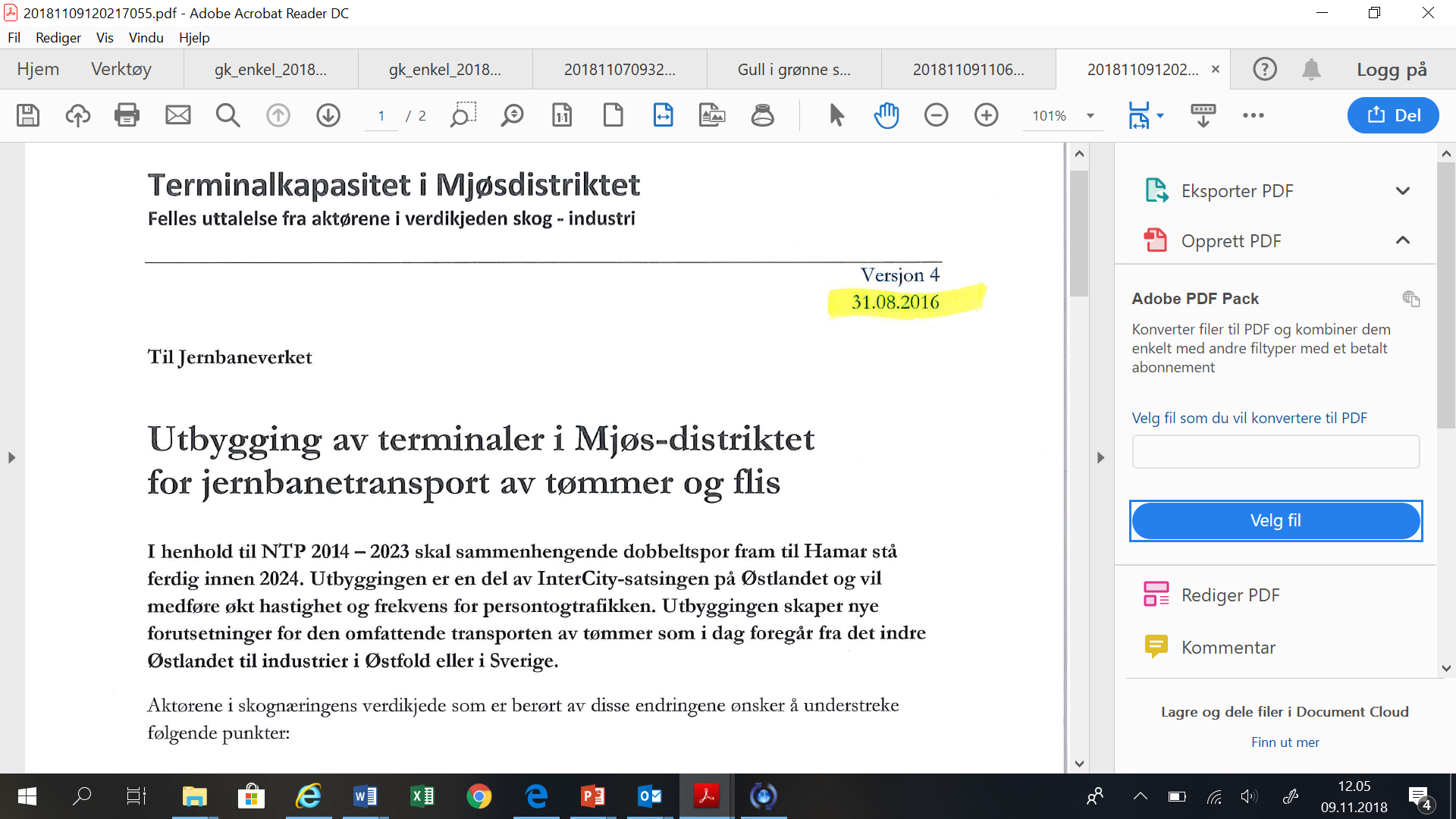 Her er det «næringen» var enige om
I Godspakken – det var aldri tvil om at 
Rudshøgda var en erstatning for et Sørli som
Var fryktet nedlagt:
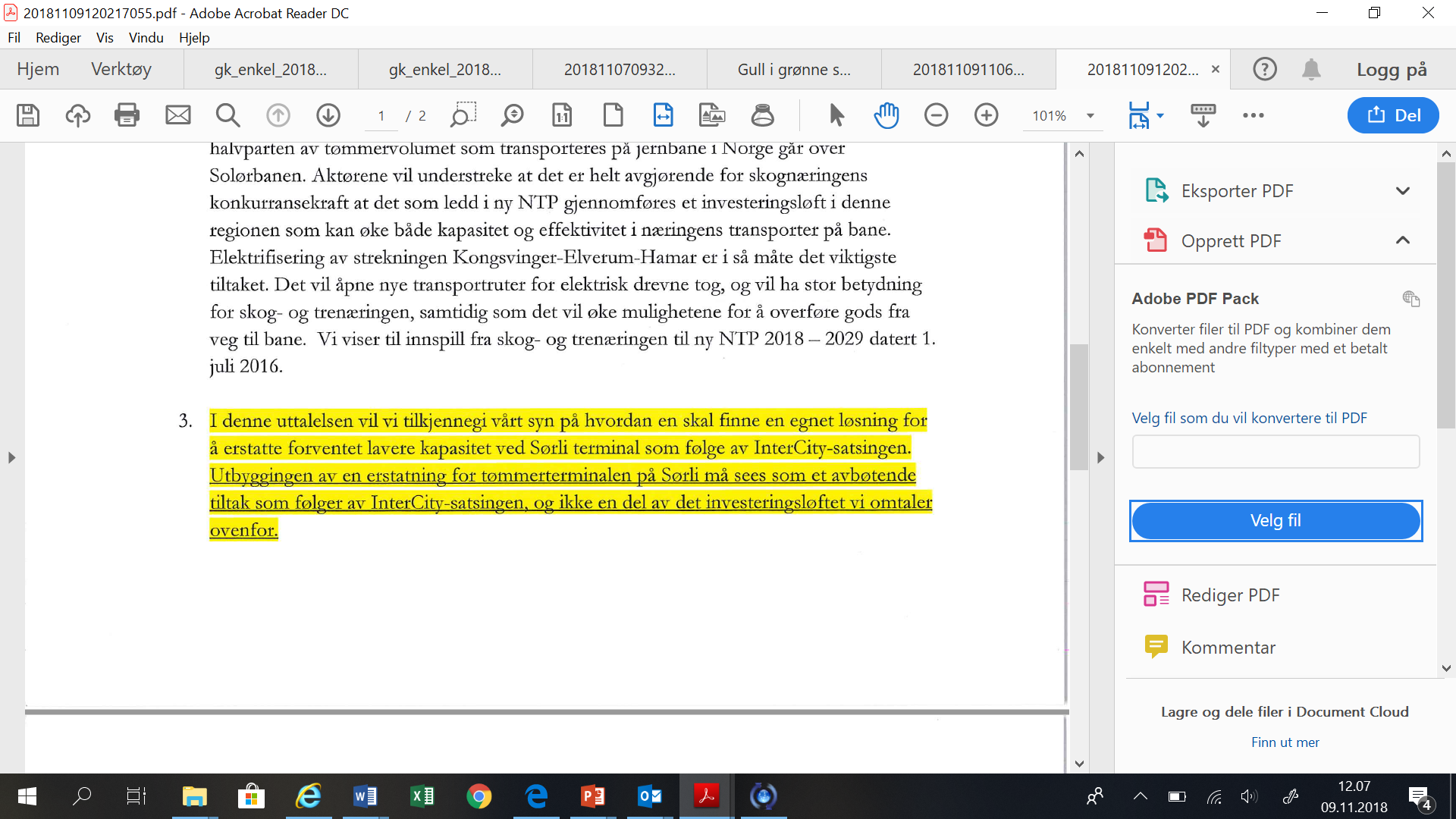 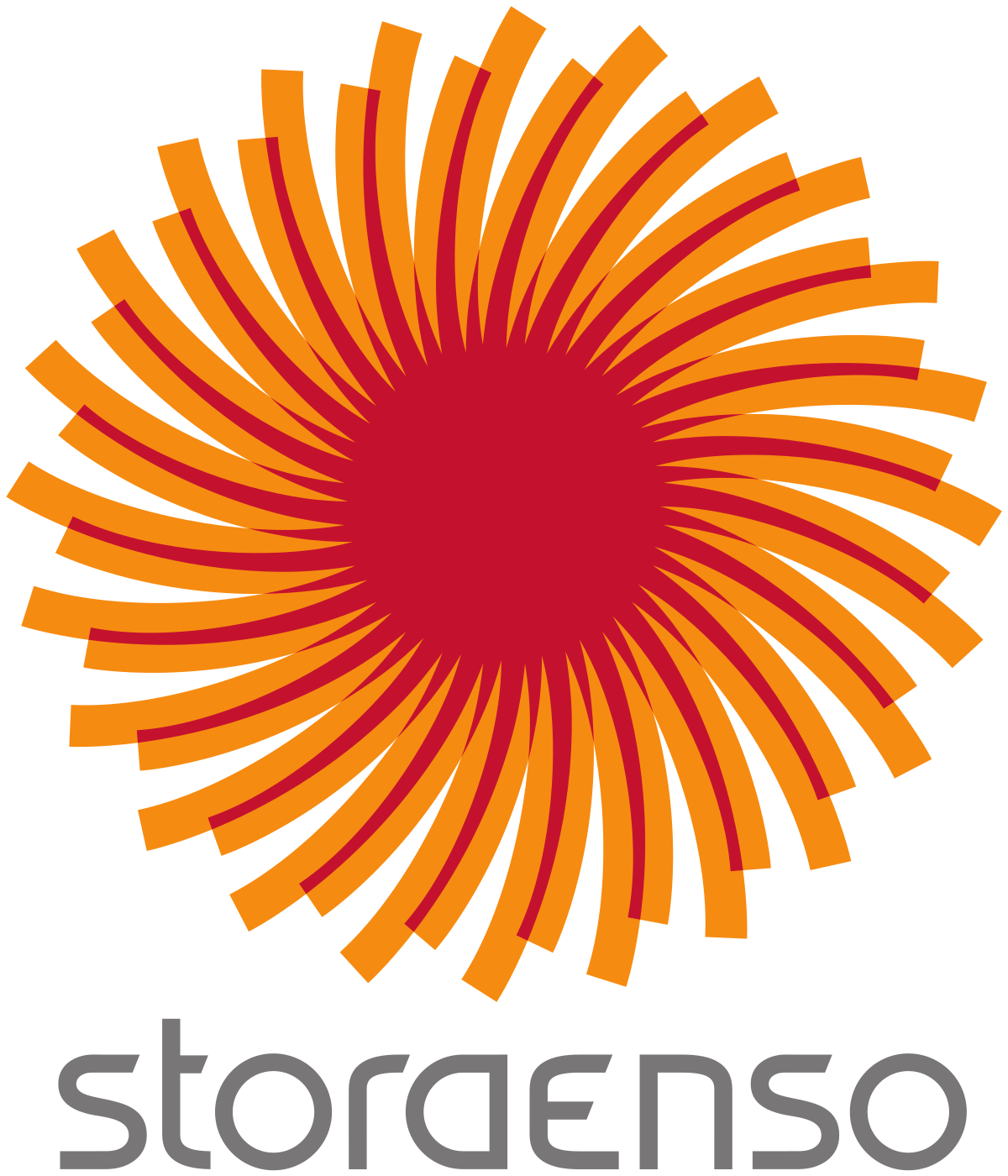 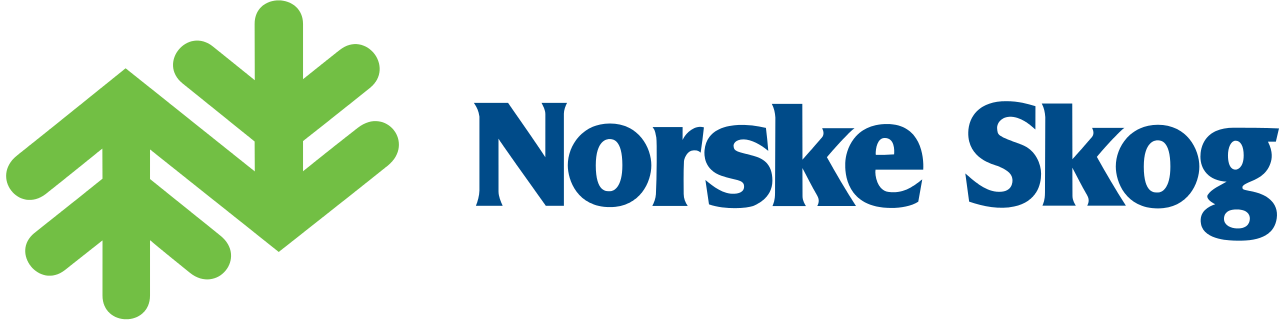 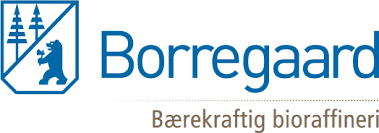 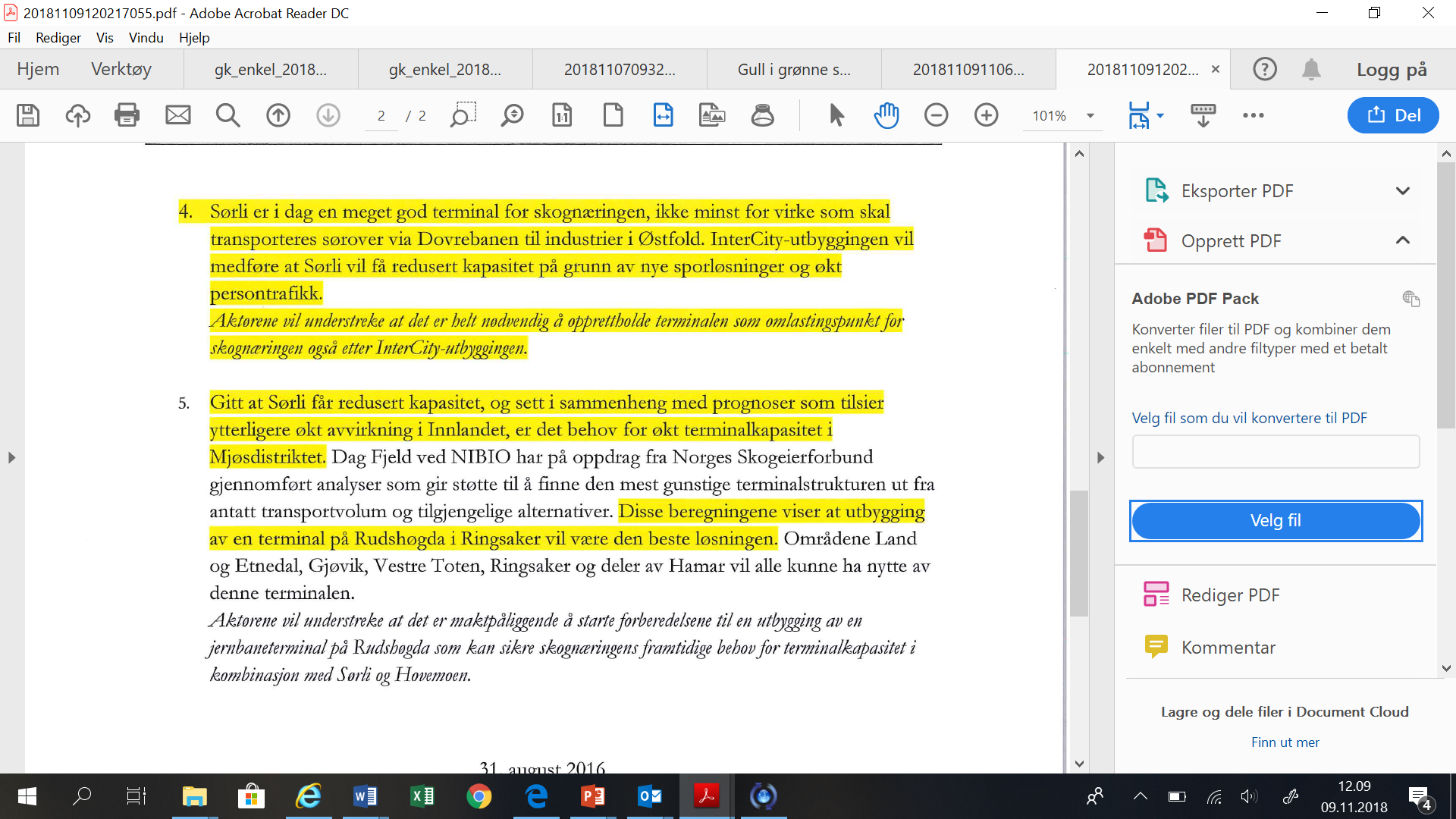 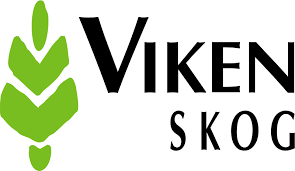 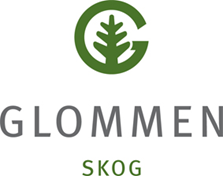 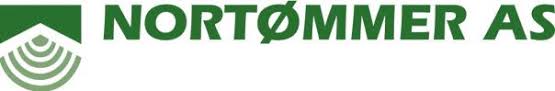 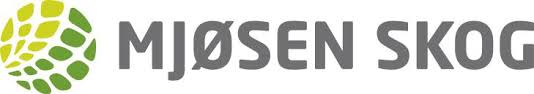 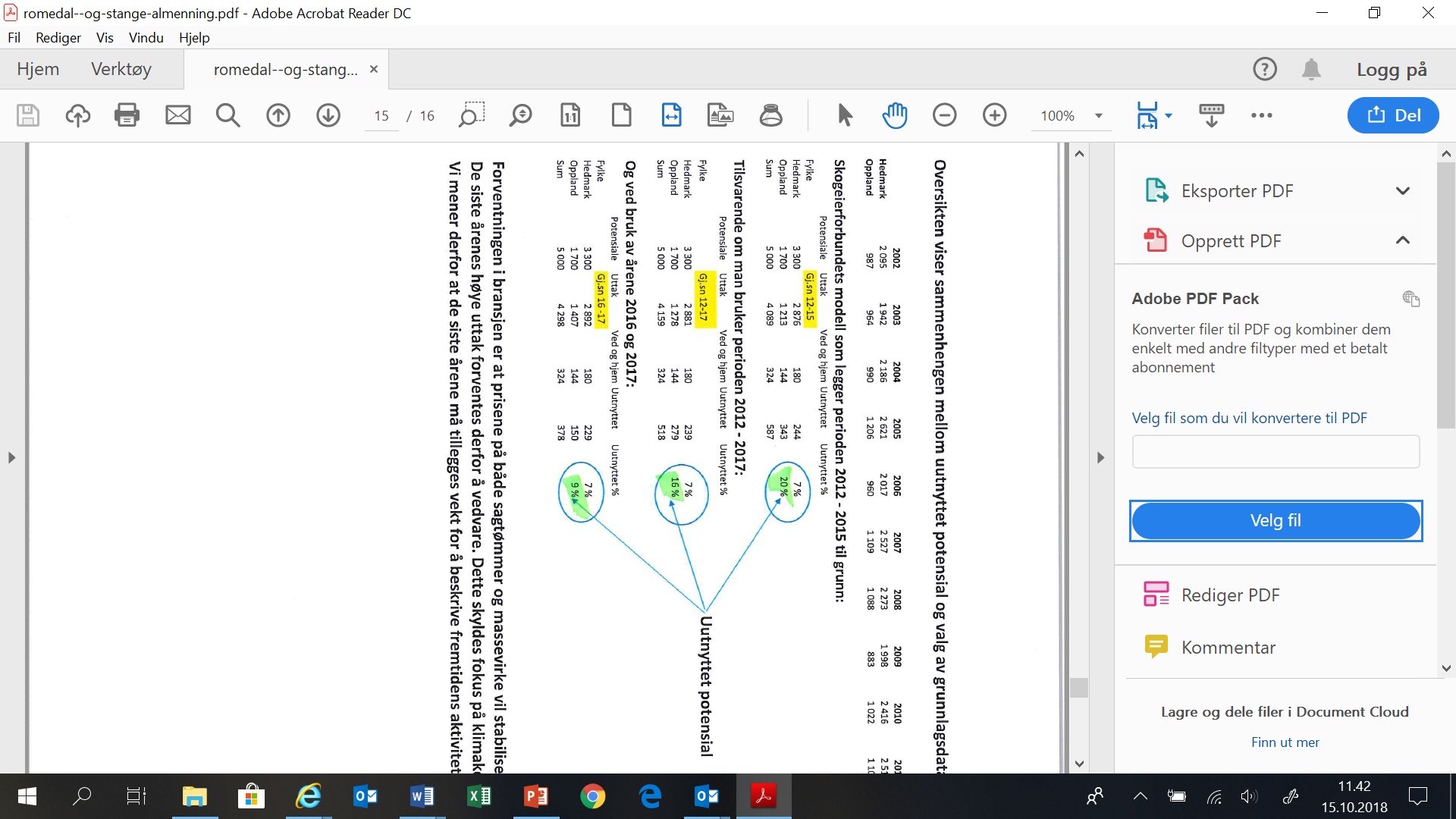 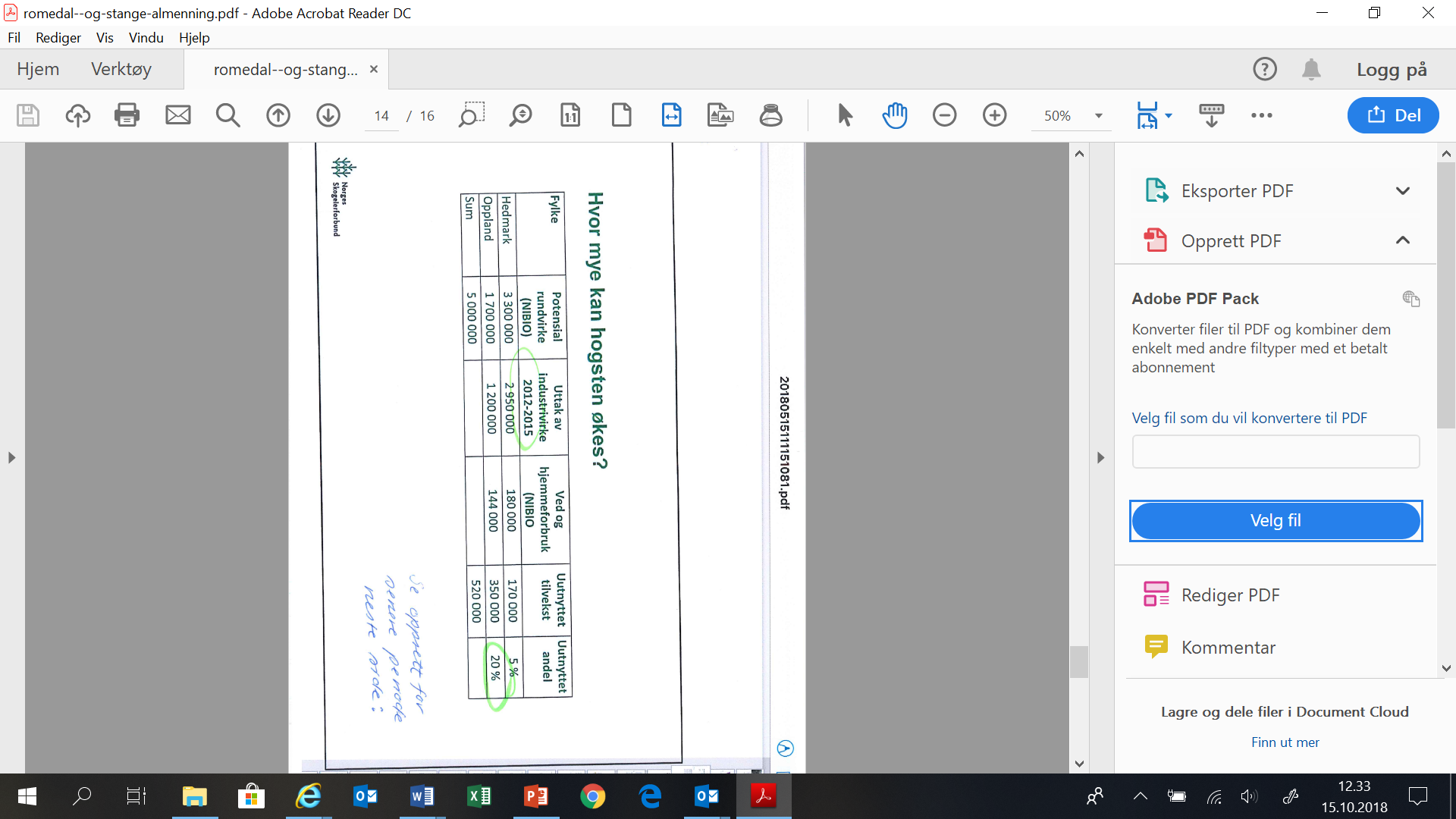 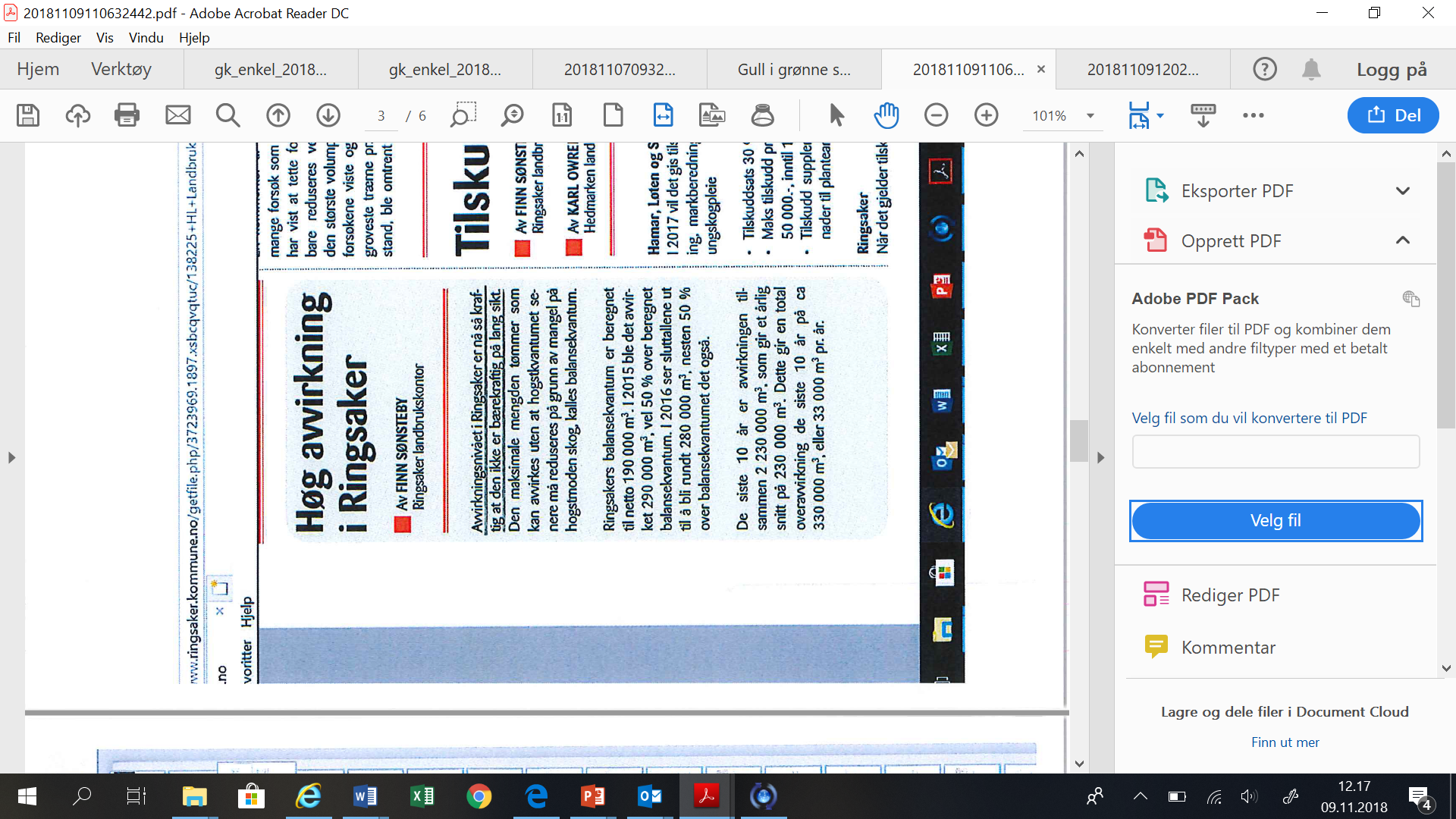 Ringsaker er eneste kommune i Hedmark
som har mer nytte av Rudshøgda enn av 
Sørli. Ringsakers behov er brukt som argument 
for Rudshøgda….
Dette betyr at Rudshøgda utelukkende har 
er valgt som lokalitet for å serve Oppland, som 
da får TRE terminaler langs Dovrebanen.
Et Rudshøgda uten Sørli rammer de mest produktive 
arealene i landbruket. Da har Hedmark Sør ingen
terminaler langs Dovrebanen.
Utdrag fra oppdraget som er gitt til BaneNor
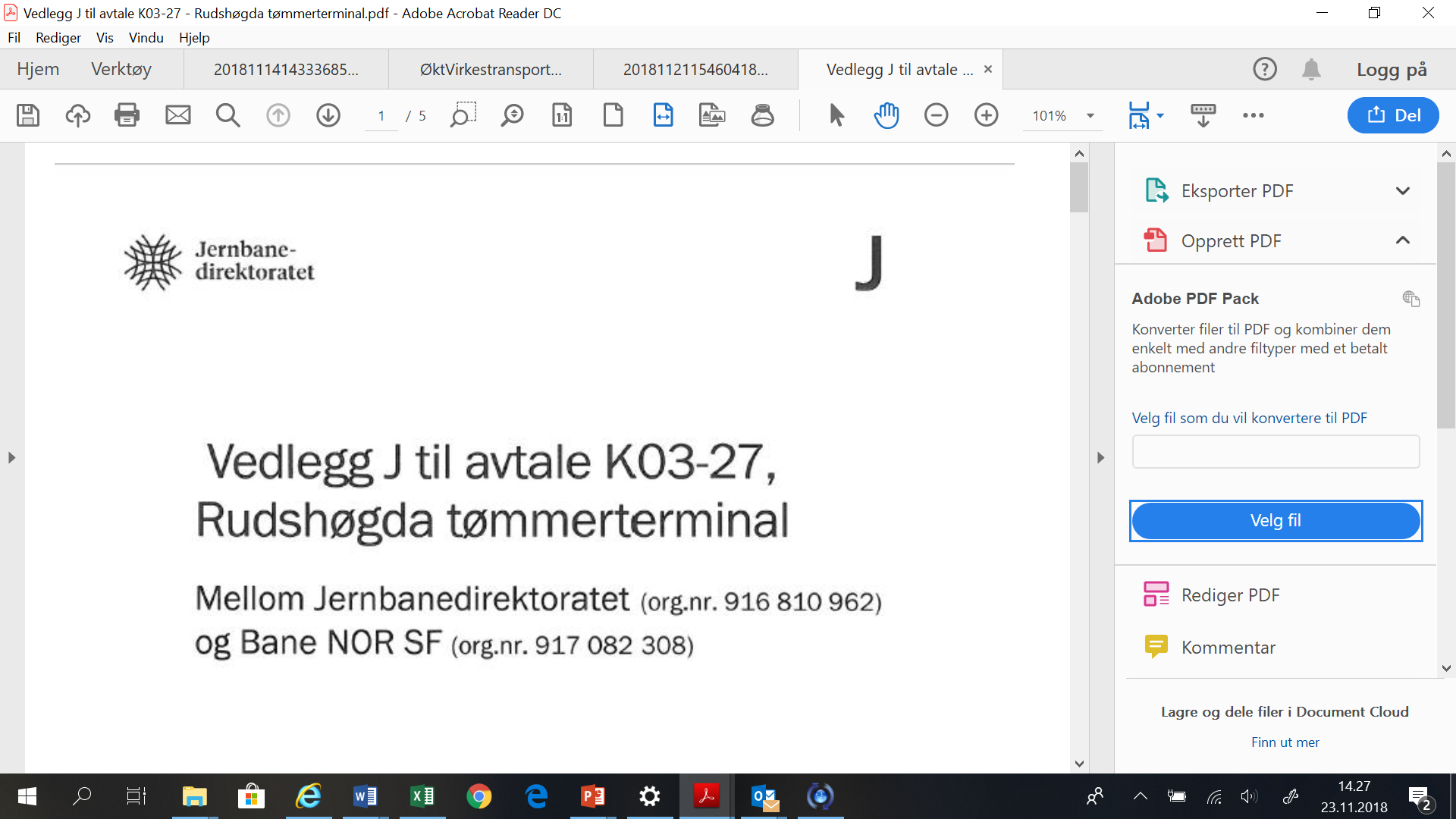 14. Juli 2017
Her er på svart på hvitt den egentlige  
strategien. «Dagens volum på Sørli(…)»
skal til Rudshøgda.
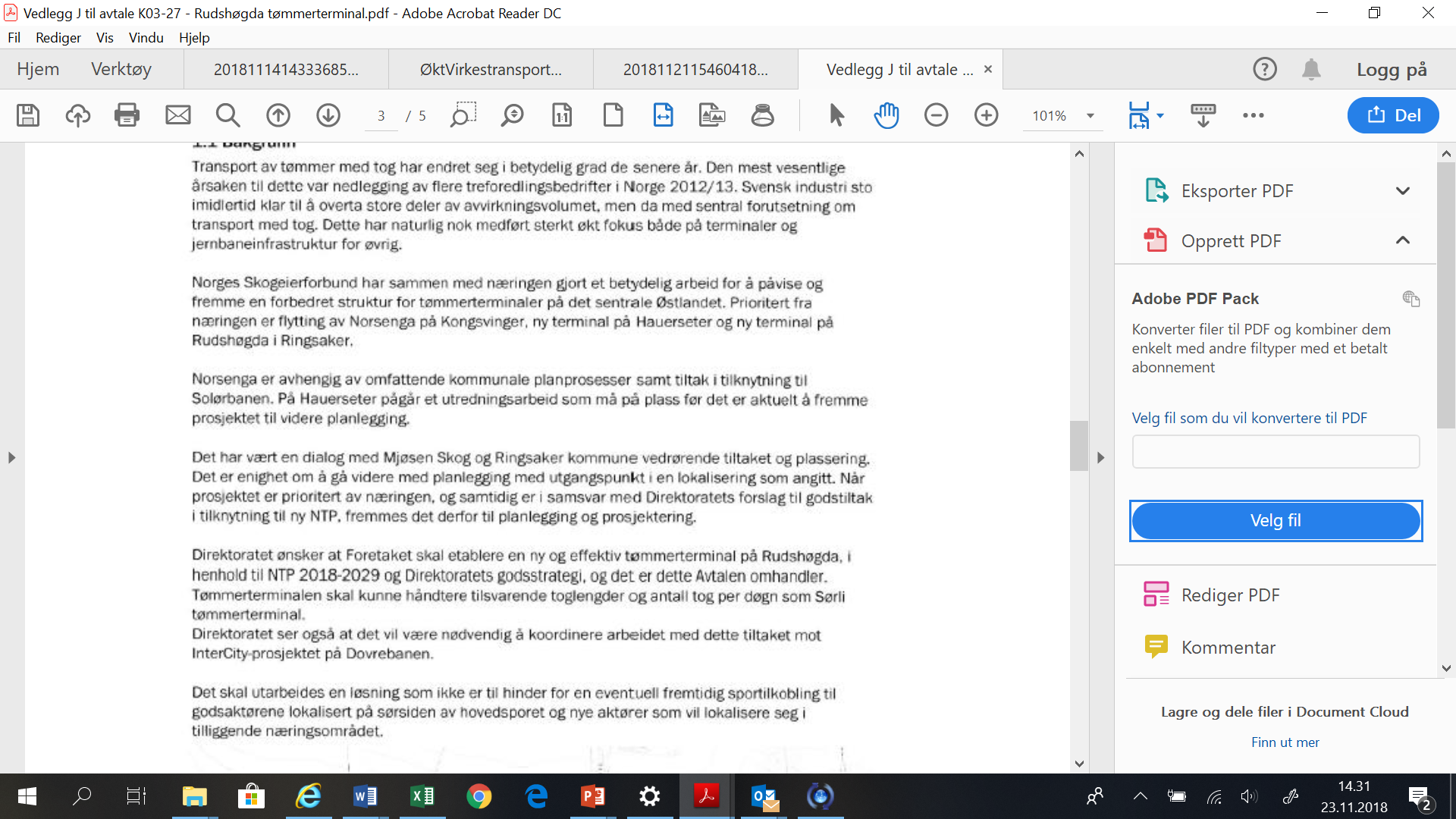 Dette har ikke Jernbanedirektoratet
funnet på av seg selv.
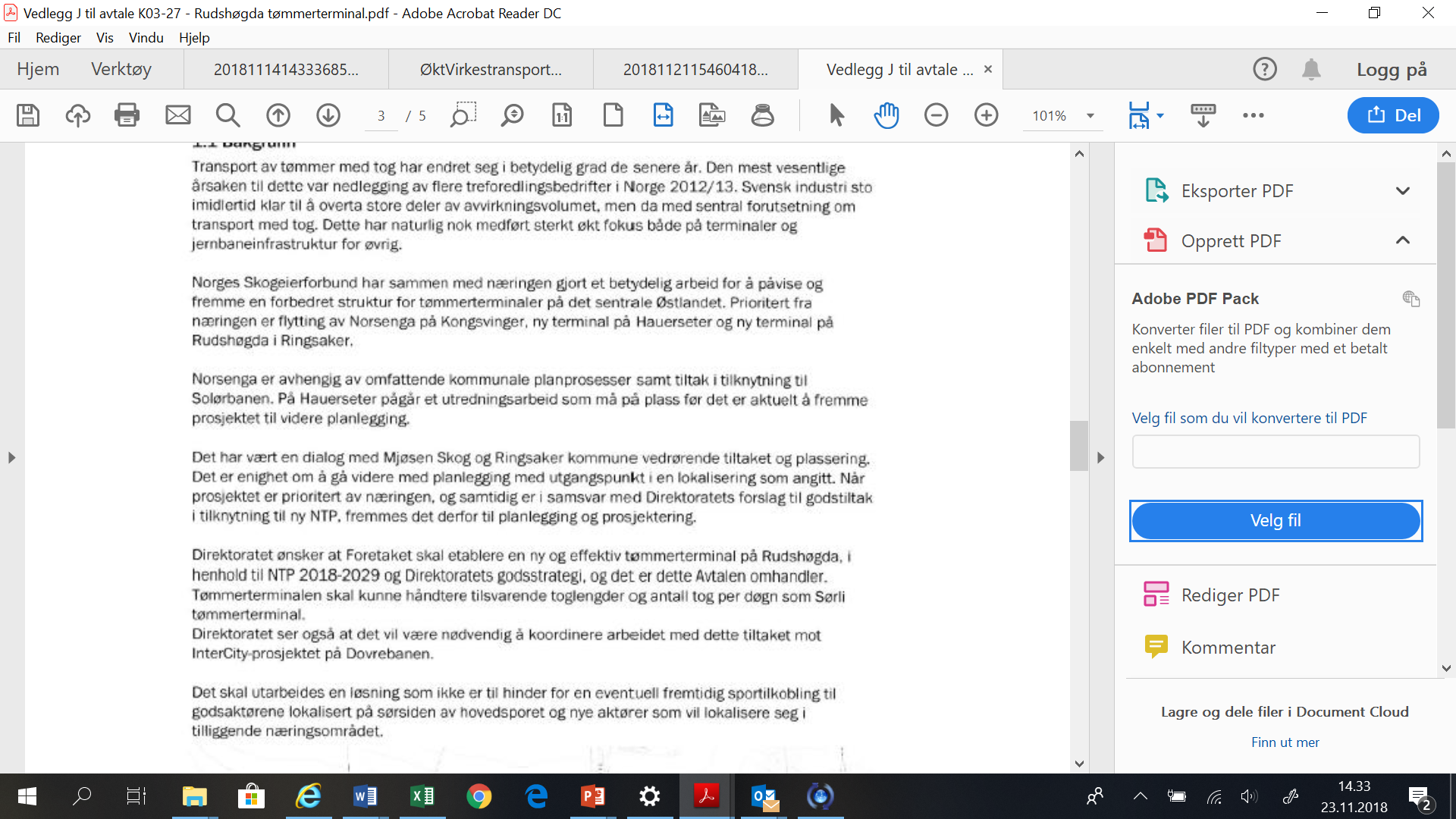 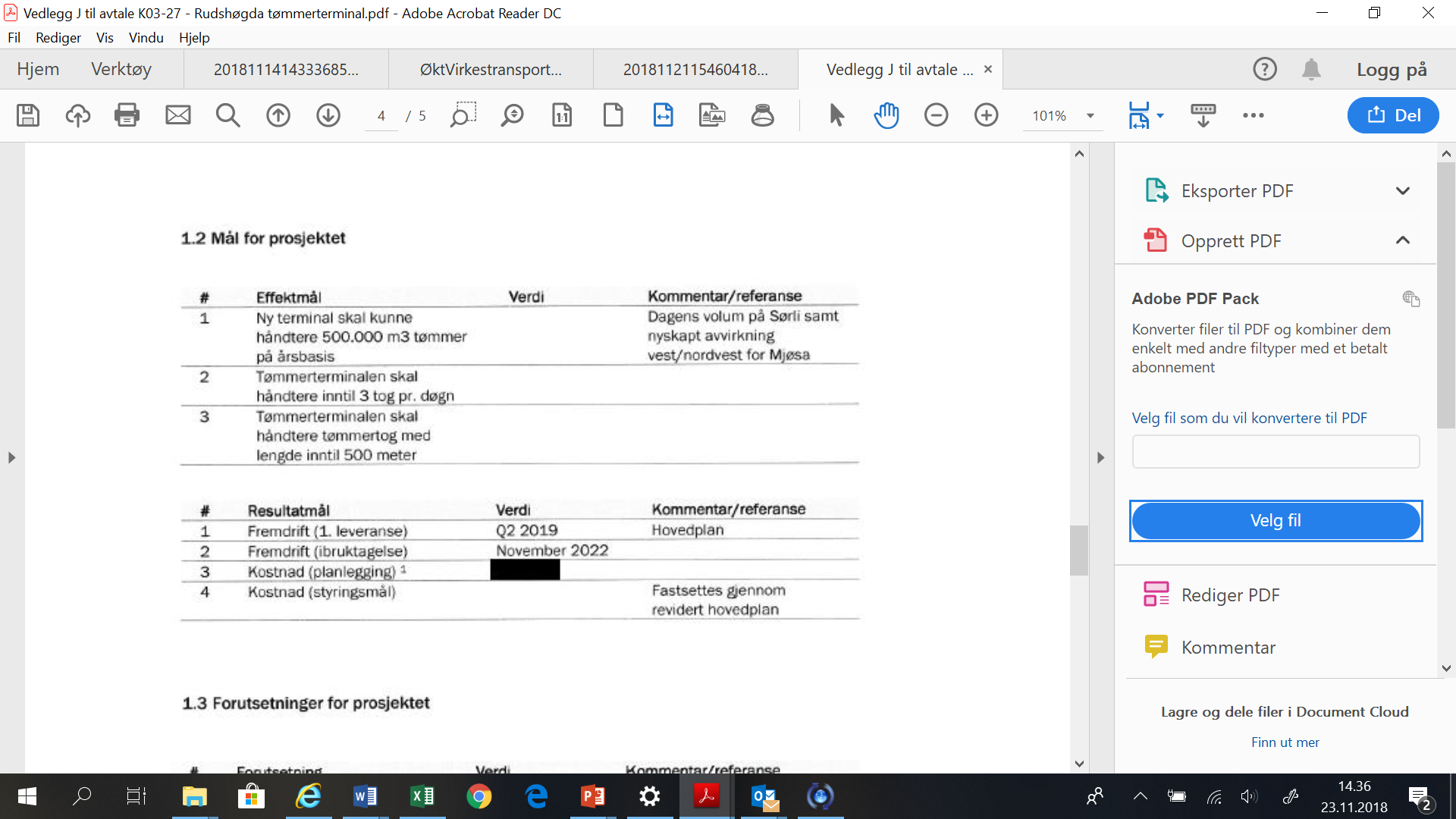 Og her er de som står bak…
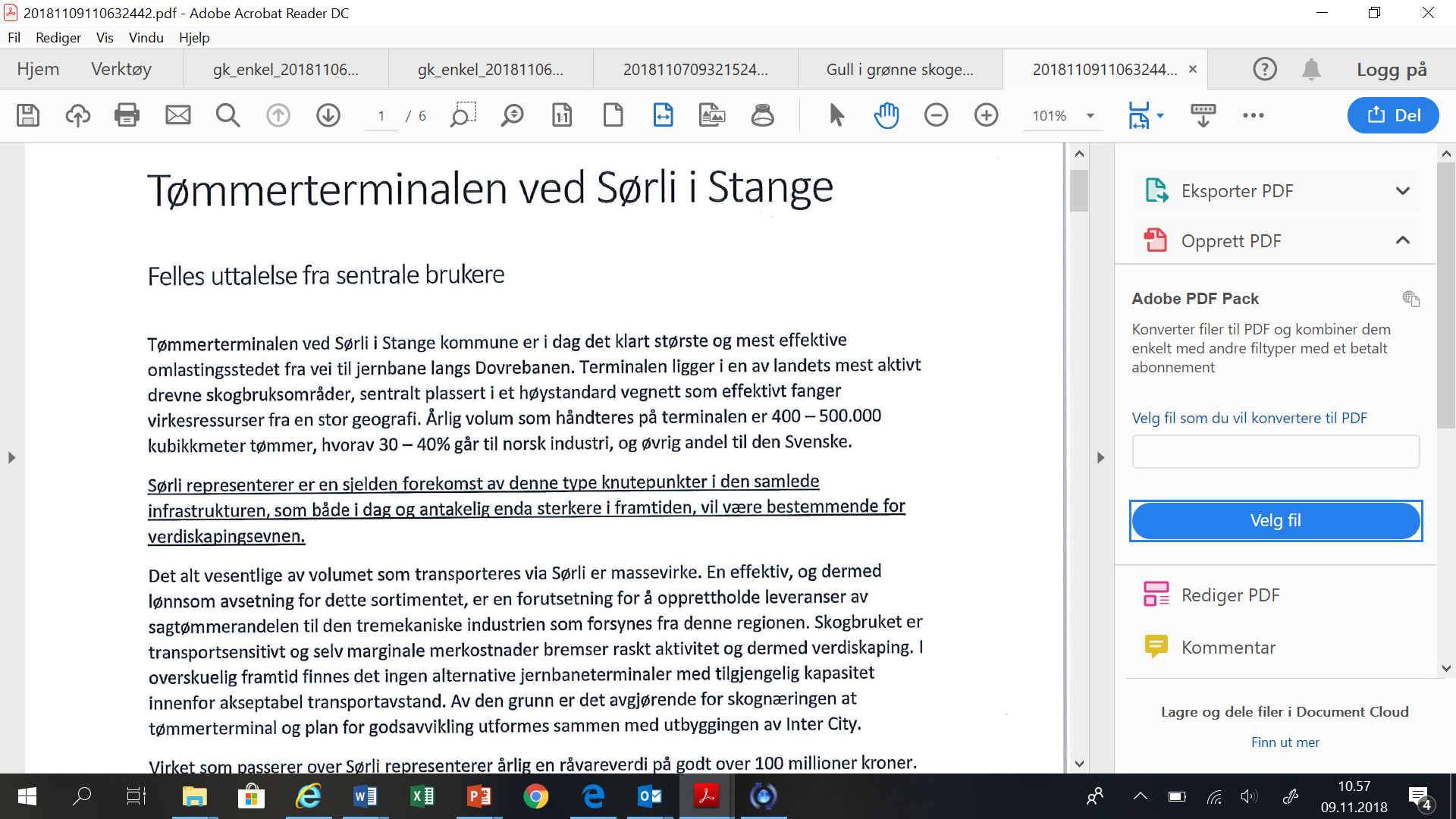 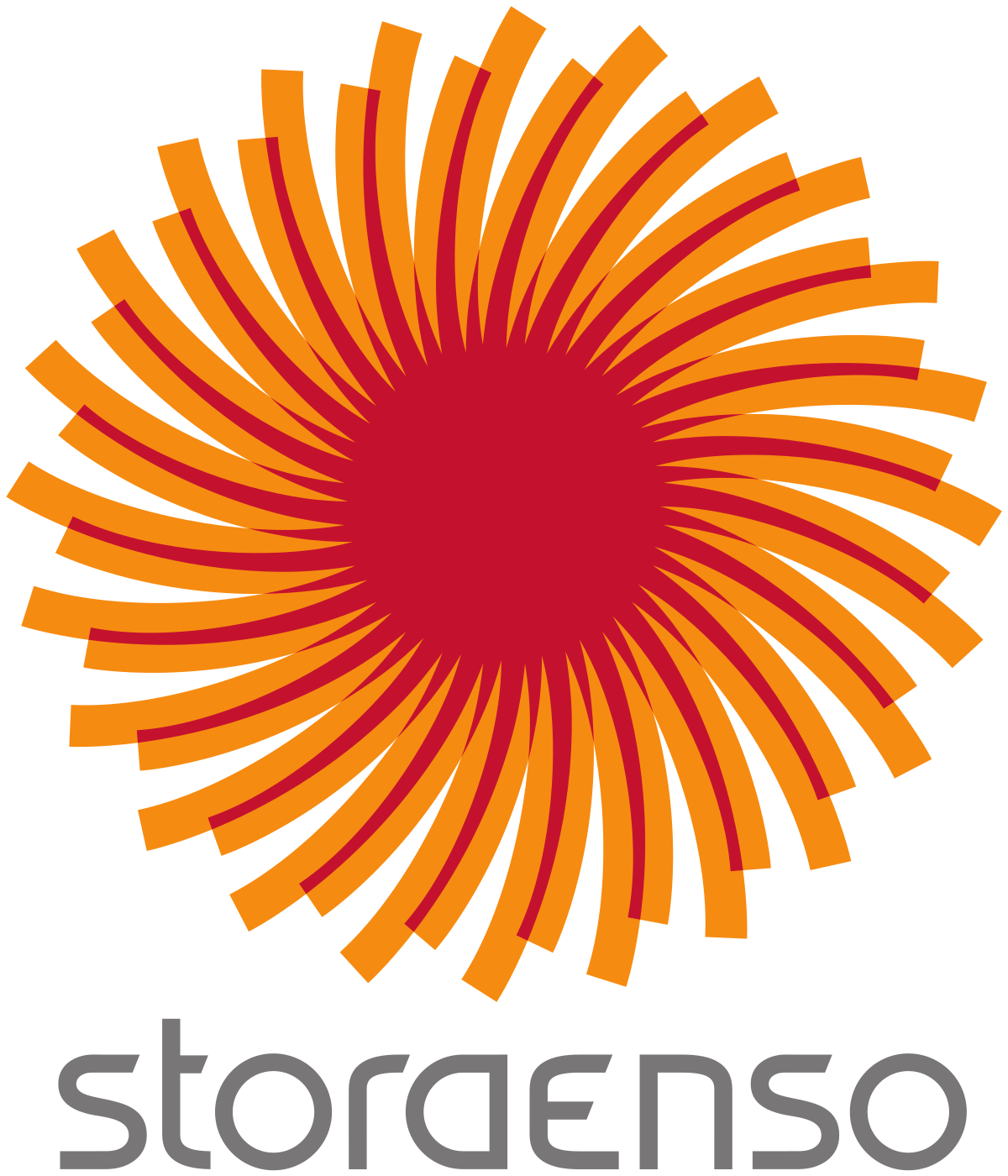 April 2018
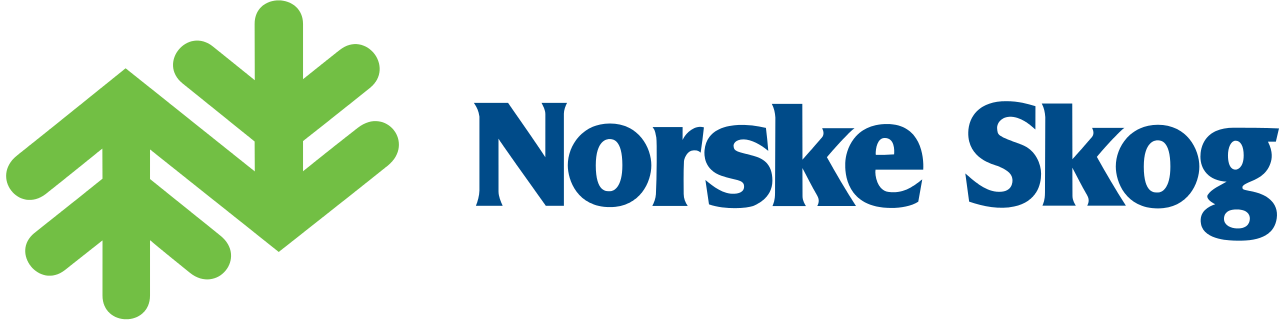 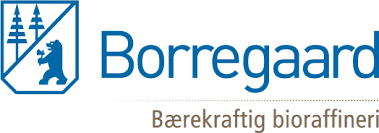 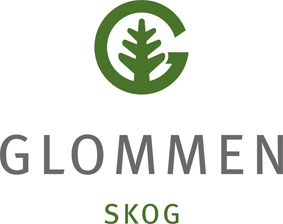 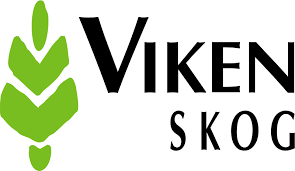 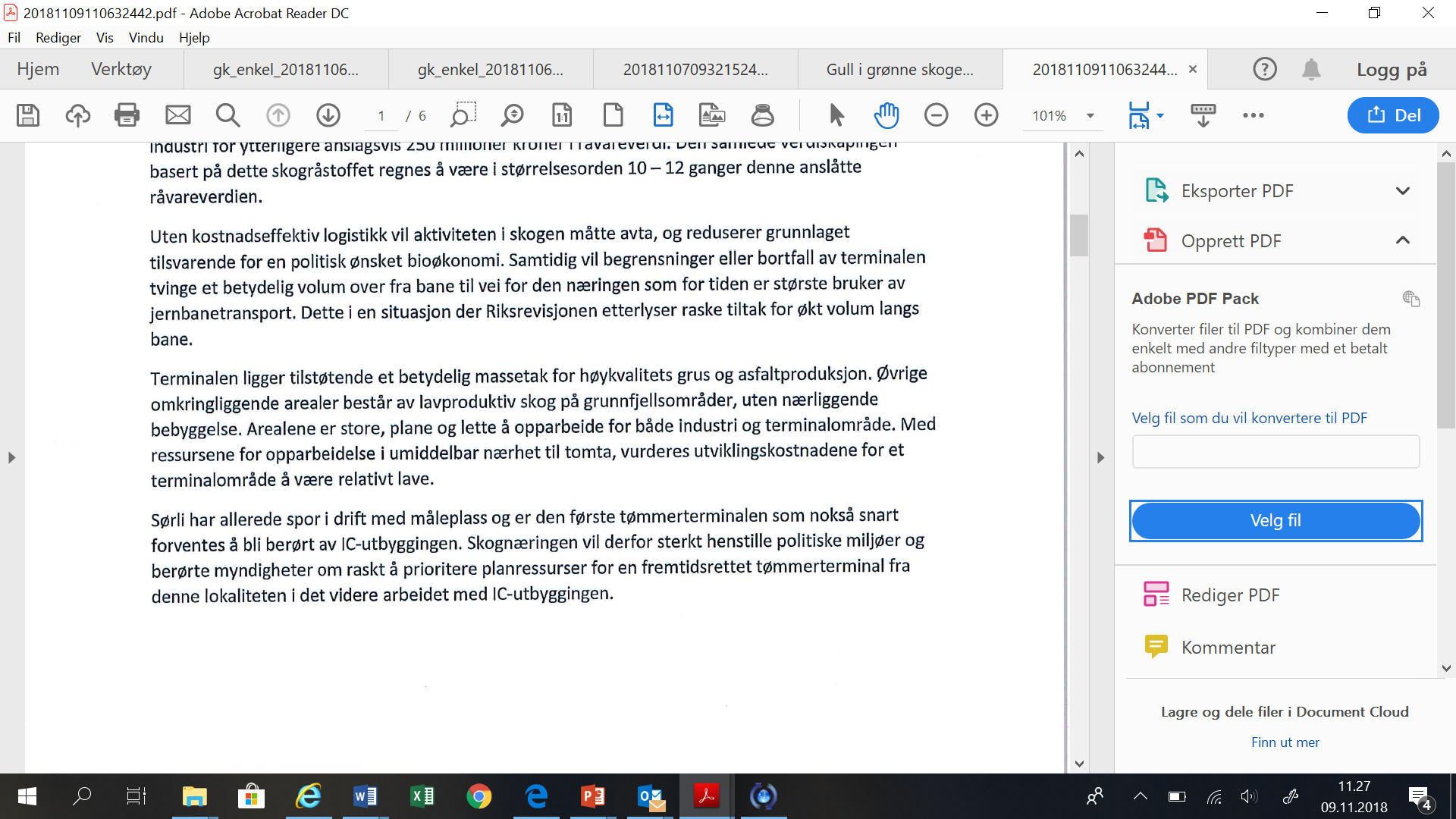 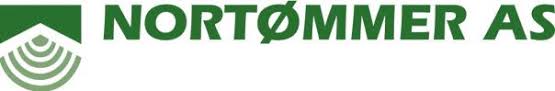 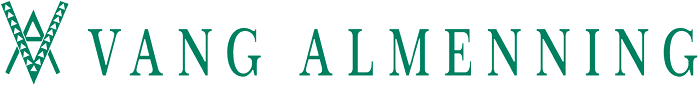 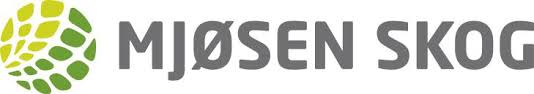 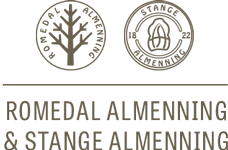 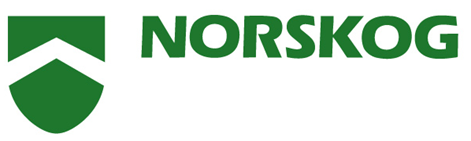 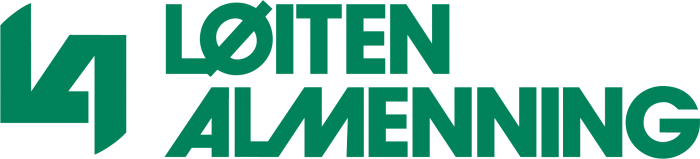 Tømmerterminaler AS
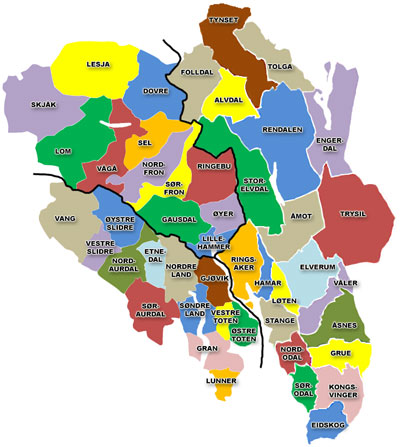 Høy biologisk vekst 
Få topografiske utfordringer

Bioøkonomisk brennpunkt